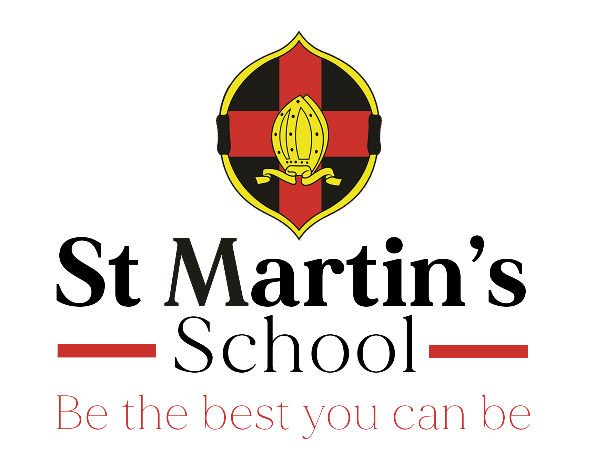 KS5 Clubs and Enrichment
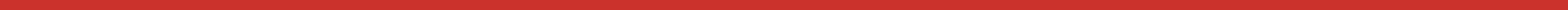 In addition, you could be:

Completing a MOOC with FutureLearn/ Unifrog

Opting in and completing your EPQ or LAMDA qualification

Helping out in Drama/PE/ Music with lower school activities, productions and events

Being a Mentor for students in the lower school

Assisting Student Voice/Leadership group/ Subject Ambassadors

Completing work experience – check your emails for regular opportunities (Ensure you have registered with Spring Pod)

Attending live broadcasts and webinars - check your emails for regular opportunities

Assisting departments with clubs for lower school/ Open Evenings

Completing community hour within your chosen subject 

Taking part in our weekly debate club
At St Martin’s 6th Form, we encourage all pupils to Be The Best They Can Be, and, as part of our mission statement, we believe that this can be achieved through outstanding Personal Development.
Each department offers an array of extra curricular opportunities. 
These may be before school, at lunch or after school.
Click the link below to access the full timetable of clubs on offer :

https://www.st-martins.essex.sch.uk/curriculum/extra-curricular/
See the 6th form team or subject staff if you have any questions for any of the above